اصول و فنون مصاحبه
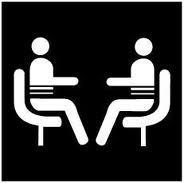 رابطه ی درمانگر – بیمار و فنون مصاحبه
کیفیت این رابطه در کادر روانپزشکی و مشاوره اهمیت اساسی دارد. مشخصه ی یک رابطه ی موثر برقراری تفاهم است. تفاهم احساس خود آگاه و خود به خودی وجود پاسخ دهی هماهنگ است که سبب پیدایش اتحاد درمانی سازنده می شود. تفاهم بر وجود درک و اعتماد بین درمانگر و بیمار دلالت می کند.
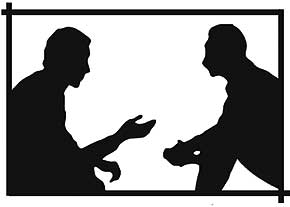 برقراری تفاهم : 
راهبرد شکل گیری تفاهم :
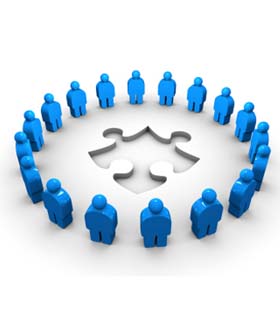 1 – تامین احساس راحتی بیمار و مصاحبه
2 – یافتن ناراحتی بیمار و ابراز همدردی
3 – ارزیابی بینش بیمار و متحد شدن با او 
4 – نشان دادن مهارت و کاردانی
5 – برقراری اقتدار با عنوان درمانگر و پزشک
6 – ایجاد تعادل بین نقش یک شنونده ی دلسوز متخصص و صاحب اقتدار
همدلی : empathy
همدلی شیوه ای برای تقویت تفاهم است. در همدلی نشانه های غیرکلامی مانند وضعیت قرارگیری بدن و تظاهر چهره مورد توجه قرار می گیرند. درمانگر از طریق همدلی میتواند واکنش بیماران نسبت به خود را درک کرده و آنها را روشن کند.
انتقال transference
طبق تعریف کلی عبارتست از : یک سری انتقالات ، باورها و پاسخ های هیجانی که بیمار وارد رابطه درمانگر- بیمار می کند. انتقال به تجارب مستمر بیمار با مظاهر مهم قدرت در طول زندگیش مربوط است.
انتقال متقابل counter transference
همانگونه که بیمار نگرش های انتقالی خود را در رابطه درمانگر- بیمار وارد می سازد ، درمانگر نیز نسبت به بیماران خود واکنش های انتقالی متقابل پیدا می کند. انتقال متقابل ممکن است به شکل احساسات منفی ظاهر شود که برای رابطه ی درمانگر – بیمار مخرب است ولی در این حال ممکن است شامل واکنش هایی باشد که به طور نامتناسبی مثبت ، همراه با آرمانی سازی یا حتی شهوانی هستند.
مدلهای رابطه ی درمانگر – بیمار :
تعاملات بین بیمار و درمانگر به شکل های متفاوتی ممکن است ظاهر شود.

1 – مدل پدرمآبانه:
در این مدل فرض بر این است که درمانگر بهتر از همه می داند. درمانگر درمان را تجویز می کند و از بیمار انتظار می رود بدون چون و چرا درمان را بکار ببندد. در این مدل که مدل استبدادی نیز نامیده می شود بیشتر درمانگر سوال می کند و عموما بر روند مصاحبه تسلط دارد.
2 – مدل آگاهی دهنده : 
در این مدل درمانگر اطلاعات را در اختیار بیمار قرار می دهد و بیمار آزادانه به تمامی داده های موجود دسترسی می یابد. اما انتخاب کاملا به عهده بیمار گذاشته می شود.
3 – مدل تفسیری : 
در این روش وقتی درمانگر درمانهای جایگزین را مطرح و در مورد آنها بحث میکند حس تصمیم گیری مشترک با مشارکت بیمار در مورد یافتن بهترین روش درمانی برای این بیمار خاص وجود دارد. در مدل فوق درمانگر از مسئولیت تصمیمات درمانی طفره نمی رود اما روش انعطاف پذیری در پیش می گیرد و انتقاد های بیمار و روشهای درمانی دیگر را نیز در بر میگیرد.
4 – مدل مشورتی :
در این مدل درمانگر هم چون یک دوست یا مشاور بیمار عمل می کند و علاوه بر ارائه اطلاعات ، فعالانه از سایر اقدامات خاصی دفاع می کند.
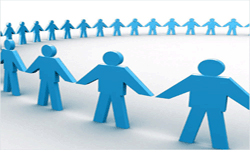 شروع مصاحبه : 
نحوه ی شروع مصاحبه از سوی درمانگر تاثیر اولیه ی مهمی بر بیمار دارد. درمانگر اول باید مطمئن شود که اسم بیمار را می داند و بیمار هم او را به اسم می شناسد پس از معارفه و ارزیابی اولیه یک اشاره مفید برای شروع صحبت به صورت زیر است :
می توانید در مورد مسائلی که امروز شما را به اینجا کشانده است صحبت کنید؟
طرح سوال دوم به این صورت است :
(( چه مشکلات دیگری دارید؟ )) نشانگر علاقه مندی درمانگر به هر انچه بیمار می خواهد بر زبان اورد.
یک پرسش مهم ابتدایی دیگر : ((حالا چرا؟ )) درمانگر باید دریابد چرا بیمار این زمان خاص را برای مراجعه به او انتخاب کرده است.
مسائل ویژه در درمان:
حق الزحمه:موضوع پرداخت حق الزحمه باید به صراحت در ابتدا مورد بحث قرار گیرد. بحث در مورد این مسائل و سایر سوالات مرتبط به حق الزحمه در ابتدای رابطه درمانی سوء تفاهمات بعدی را به حداقل می رساند.
رازداری:
درمانگر باید وسعت و محدودیت رازداری را با بیمار درمیان بگذارد تا بیمار در مورد آنچه می تواند یا نمی تواند پوشیده باقی بماند اطلاع کافی داشته باشد.
نظارت:
مطلع کردن بیماران در خصوص نظارت مخصوصا در روانپزشکی حائز اهمیت است. زیرا در روانپزشکی نظارت موارد روان درمانی انفرادی امری معمول و روش تثبیت شده ای است که در ان از دستیار روانپزشکی خواسته می شود شرح کامل جلسات روان درمانی را به ناظر ارشد خود گزارش نماید.
طول جلسات و غیبت :
درمانگر باید در مورد خط مشی خود در مورد غیبت از جلسات و طول جلسات بیمار را مطلع کند. همچنین خط مشی درمانگر در مورد غیبت از جلسات مقرر نیز باید به آگاهی بیمار برسد.
دسترسی به درمانگر :
درمانگر باید در محدوده ی شاخص های کلی در مورد قابل وصول بودن خویش برای بیماران خاص تصمیم گیری کند. وقتی بیمار قرار داد دریافت مراقبت از سوی درمانگر مسئولیت دارد که ترتیبی بدهد تا بیمار در صورت وقوع فوریت ، خارج از زمان ملاقات های مقرر به او دسترسی پیدا کند.
پیگیری : 
حوادث بسیاری ممکن است تداوم رابطه ی درمانگر و بیمار را مختل سازد. برخی از این رویدادها معمول و برخی دیگر غیر قابل پیش بینی هستند. بیمار باید مطمئن باشد که صرف نظر از هر رویدادی که در رابطه درمانگر – بیمار ممکن است روی دهد ، مراقبت از او ادامه خواهد یافت.
مصاحبه بینش گرا و مصاحبه علامت گرا
مصاحبه بینش گرا (روان پویایی)
این مصاحبه مبتنی بر بر این نظریه است که تعارضات عمیقی که اغلب مربوط به دوران کودکی است به عوامل آسیب زا تبدیل می شوند و این مصاحبه پرده از تعارضات ناخودآگاه برداشته و این تعارضات به سطح آگاهی بیمار آورده شود.
مصاحبه علامت گرا(توصیفی)
این مصاحبه مبتنی بر این است که اختلالات روانپزشکی به صورت مجموعه ای از علایم و رفتارها ظاهر شده دوره ای مشخص و قابل پیش بینی دارند و هدف آن طبقه بندی شکایات و رفتارهای ناسازگارانه بر اساس طبقات تشخیصی معینی است.
چهارجزء مصاحبه
1.رابطه درمانی
     منظور چگونگی برقراری ارتباط بین بیمار و مصاحبه گراست
2.تکنیک
شیوه هایی است که مصاحبه گر استفاده می کند تا رابطه درمانی را ایجاد کند 
3.وضعیت روانی
        حالت کلی فرد هنگامی که با او صحبت می کنید
4.تشخیص
    هر چه مصاحبه گردرباره توانایی ها، نقاط ضعف،ناراحتی ها و رنج های بیمار بیشتر بداند بهتر می تواند یک تشخیص صحیح و دقیق مطرح کند.
پنج مرحله در مصاحبه
1.آماده کردن و غربال کردن
2.پی گیری نظرات اولیه
3.تاریخچه روانپزشکی
4.تشخیص و پسخوراند
5.پیش آگهی و قرارداد درمانی
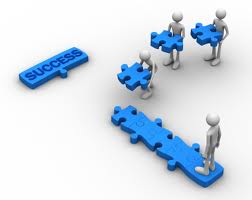 راهبردهای ایجاد رابطه درمانی
1.بیمار و خود را در شرایط راحت و آسوده قرار دهید:
نشانه ها را بشناسید: (مربوط به قلمرو، رفتاری، هیجانی، کلامی)
به نشانه ها واکنش نشان دهید
2.رنج و ناراحتی بیمار را دریابید و نسبت به آن همدلی نشان دهید
3.بینش بیمار را ارزیابی کنید و با بیمار همراه شوید:
سطح بینش را تعیین کنید
وجه بیمارگونه فرد را مجزا کنید
اهداف درمانی را مجزا کنید
4.توانایی ومهارت خود را نشان دهید:

دورنمایی از بیماری بدست دهید
دانش و اطلاعات خود را بیان کنید
به تردیدهای بیمار بپردازید
بیمار را امیدوار کنید

5.نقش هدایتگر را اعمال کنید.

6.نقش ها را متعادل کنید.
تکنیک های گشاینده یا آغازین
”چه کمکی از دستم بر می آید؟“
”برایتان چه کاری می توانم بکنم؟“
چه نوع مشکلی باعث شده شما به اینجا بیایید؟“
”از کجا شروع کنیم؟“
تکنیک های روشن سازی
شامل:
1.اختصاصی کردن یا تصریح Specification
وقتی مصاحبه گر به اطلاعات صریح و دقیق نیاز دارد اما گاهی بیمار مبهم صحبت میکند و یا پاسخ تک کلمه ای می دهد در این مورد بهتر است مصاحبه گر به سؤال های بسته تغییر مسیر دهد.
2.تعمیم: Generalization
گاهی بیمار به جای بیان اطلاعات کلی در مورد الگوهای رفتاری ثابت و مکرر که مصاحبه گر به آن نیاز دارد اطلاعاتی اختصاصی و محدود به یک زمینه خاص را بیان می کند، در این گونه موارد از این تکنیک استفاده می شود.

Checking symptoms3. وارسی علایم: 
زمانی که بیمار به صورت مبهمی مشکلاتش را بیان می کند مصاحبه گر می تواند برای کمک به بیمار فهرستی از علایم را برای تعیین هر نوع آسیب شناسی روانی به وی ارائه دهد.
4. پرسش های هدایتگر Leading questions:
در این تکنیک پاسخ های خاصی به بیمار القاء می شود. مثلا:
”البته شما هرگز به فکر خودکشی نیفتاده اید، این طور نیست؟“
”شما هیچ وقت صداهایی نشنیده اید، شنیده اید؟“
”حتما داروها را مصرف میکنی، این طور نیست؟“
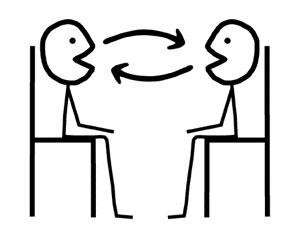 probing5. کنکاش
زمانی که بیمار داستان خود را به صورت پیچیده و گیج کننده ای تعریف میکند با استفاده از کلمه ”چرا“ کنکاش را شروع کنید.
”فکر می کنی چرا این چیزها اتفاق می افته؟“
”فکر میکنی معنی این ها چیه؟“
”فکر می کنی اتفاقات عجیبی داره می افته؟“ 


interrelation6. ربط دادن مطالب
در این تکنیک ارتباطات غیر منطقی که بیمار شما در طول مصاحبه بیان می کند کاوش می شود.
summerizing7. خلاصه کردن 
این تکنیک در مورد بیمارانی که پاسخ های مبهم یا حاشیه ای دارند، آنهایی که تداعی شل دارند یا پرش افکار، مفید است. همچنین توجه بیمار را معطوف می کند و به او می رساند که شما درباره آنچه او گفته است چه فکر می کنید.
تکنیکهای پیش برنده
این تکنیک راهی را دنبال می کند  که در آن مصاحبه در مسیر مطلوب نگه داشته می شود.این تکنیکها عبارتند از:

1.ادامه دهی:
“بعد چه اتفاقی افتاد؟“
”در این مورد بیشتر بگید“
”خوب...“
هوم،جالبه،ادامه بدید...“
2.پژواک echoing:
در این تکنیک قسمتی از پاسخ های بیمار که مایلید  بیمار برعناصرتوضیح دقیق تری در مورد آنها بدهد را تکرار می کنید و بر عناصرخاصی از صحبتهای بیمار تأکید می کنید و از او می خواهید که این قسمت مشخص شده و نه قسمتهای دیگر را دنبال کند.
3. هدایت مجدد redirecting
این تکنیک به بیمار نشان می دهد که مسیر انحرافی را دنبال نکند،غرق در جزئیات نامربوط نشود و از او می خواهد که دوباره به مسیر اصلی برگردد.
Transitions4.گذارها 
 برای اینکه در طول مصاحبه به عناوین و موضوعات بسیاری باید پوشش داده شود ناگزیرید بیمار را برای تغییر موضوعتت اغوا کنید
گذارها به 3 صورت است که انتخاب آن به وضعیت روانی بیمار بستگی دارد:
1.گذارهای ملایم:
با این گذارها به راحتی می توان از موضوعی به موضوع دیگر پرداخت زیرا ارتباط بین آنها امری بدیهی است
2.گذارهای تأکیدی :
در گذارهای تأکیدی پافشاری بر تغییر جهت در موضوع است، آنها موضوع قبلی را از موضوع جدید جدا می کنند. مانند:
”بگذارید سر موضوع دیگری برویم“
”حالا اجازه بدید...(برای مثال، تاریخچه پزشکی) را بررسی کنیم“
3. گذارهای ناگهانی
در این تکنیک بعد از یک هشدار کوچک موضوع جدیدی مطرح می شود. این گذارها معمولاً زمخت ، ناپسند و بدون ظرافت می 
باشند. از جمله:
”حالا میخوام تو را امتحان کنم“
”بگذار ببینم، امروز چه روزیه“
”چیزی که میخوام بدونم اینه که...“
مقاومت
منظور از مقاومت کوشش های آگاهانه و اراده بیمار برای اجتناب از موضوع خاصی است. مصاحبه گر باید مقاومت بیمار را تشخیص دهد و به آن بپردازد که در این رابطه از راهبردهای زیر استفاده کنید:
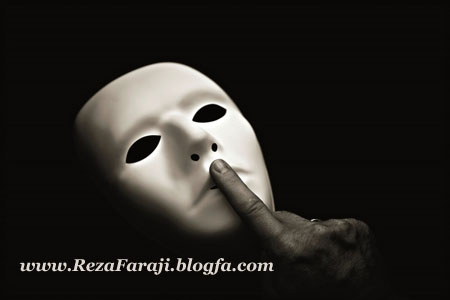 Expressing acceptance1. بیان پذیرش 
هنگامی که بیمار از صحبت اکراه دارد ولی آشکارا امتناع نمی کند، معمولاً نگران مسخره شدن است چنانچه مصاحبه گر پذیرش افکار و احساسات بیمار را به وی بیان کند بیمار احساس می کند که درک شده است.
confrontation2. مواجه سازی یا رویارو کردن  
این تکنیک توجه بیمار را معطوف بر مقاومتش می  کند، وقوف بیمار نسبت به مقاومت را افزایش داده و او را دعوت به توضیح مقاومت می کند.
shifting3.تغییرجهت  
منظور از تغییر جهت دادن مسیر مصاحبه، رویکرد به یک مشکل از مسیر و جهت دیگر است.با استفاده از این تکنیک بیمار درباره مطالبی صحبت خواهد کرد که مایل به آشکار شدن آنها نیست.
exaggeration4.مبالغه  
یک بیمار مضطرب، وسواسی یا بسیار با وجدان اغلب از پذیرش اشتباهات کوچک یا ناکامی های خود اکراه دارد. در این صورت نگرانی بیمار را به وسیله قرار دادن این نگرانی در یک دورنما کاهش دهید. مثلاً، چنانچه بیمار از بیان جزئیات درباره اینکه در کودکی از یک مغازه شیرینی دزدیده اکراه دارد می توانید به صورت مبالغه امیزی بگویید:
”بانک مرکزی رو که نزدی“
تهیه وتنظیم:
دکتر سید مرتضی جعفرزاده
پاییز91
موفق باشید ...